Приметы сегодня – это традиции
          из далекого прошлого
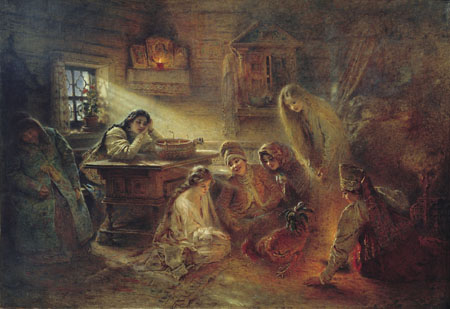 Севостьянова Наталья 
                                        Владимировна, учитель    
                                               начальных классов  
                                 МБОУ «Лицей» р.п.Степное
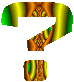 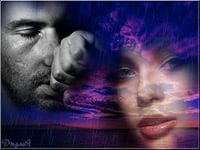 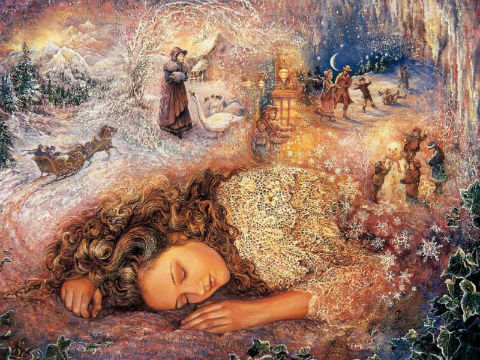 А что же такое примета?
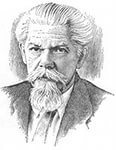 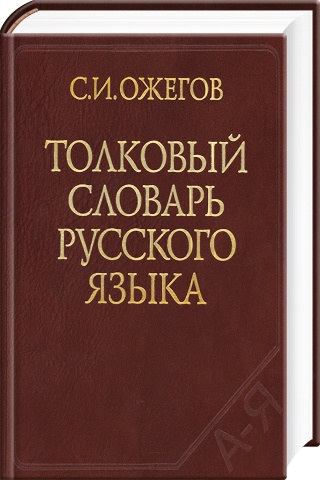 Примета – это явление, случай как предвестие чего-нибудь.
Знаете ли вы, что такое примета?
Верите ли вы в приметы?
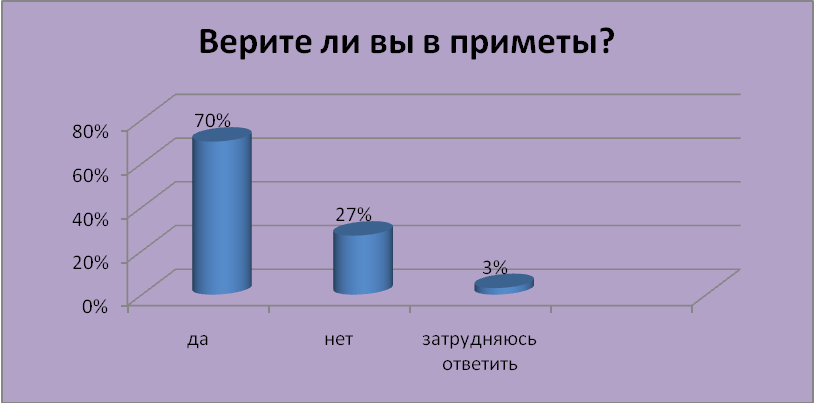 Цель исследования:   исследовать народные  
  приметы и  определить их роль в современном 
  обществе.  Задачи исследования:                                                   
изучить литературу о понятии и истории возникновения народных примет;                                                                                          
доказать, что приметы и суеверия, которые нас окружают, это наблюдения наших предков за различными явлениями в жизни людей;                                                 
выделить наиболее распространённые и раскрыть их смысл;                                                                                           
описать полученные результаты.
Почему люди верят в приметы  и откуда они 
                               появились?
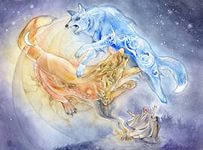 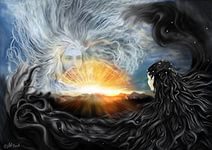 Приметы с верой в нечистую силу.
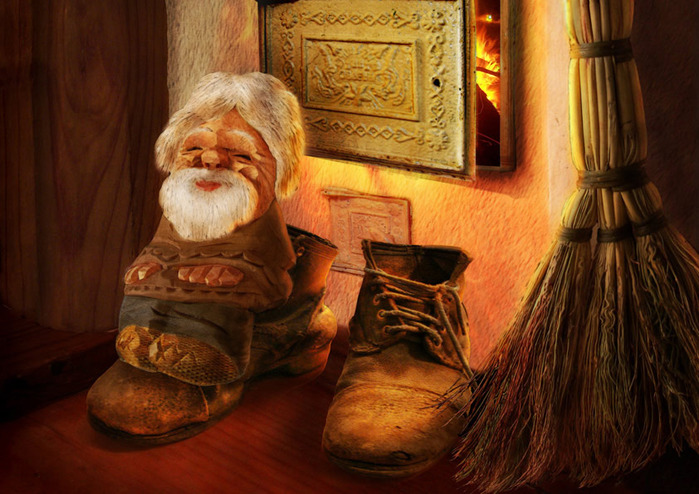 Приметы с верой в черную кошку
Почему мы боимся пересечь эту  
 воображаемую линию, и пропускаем вперед других людей?
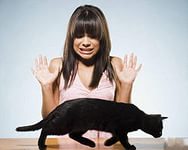 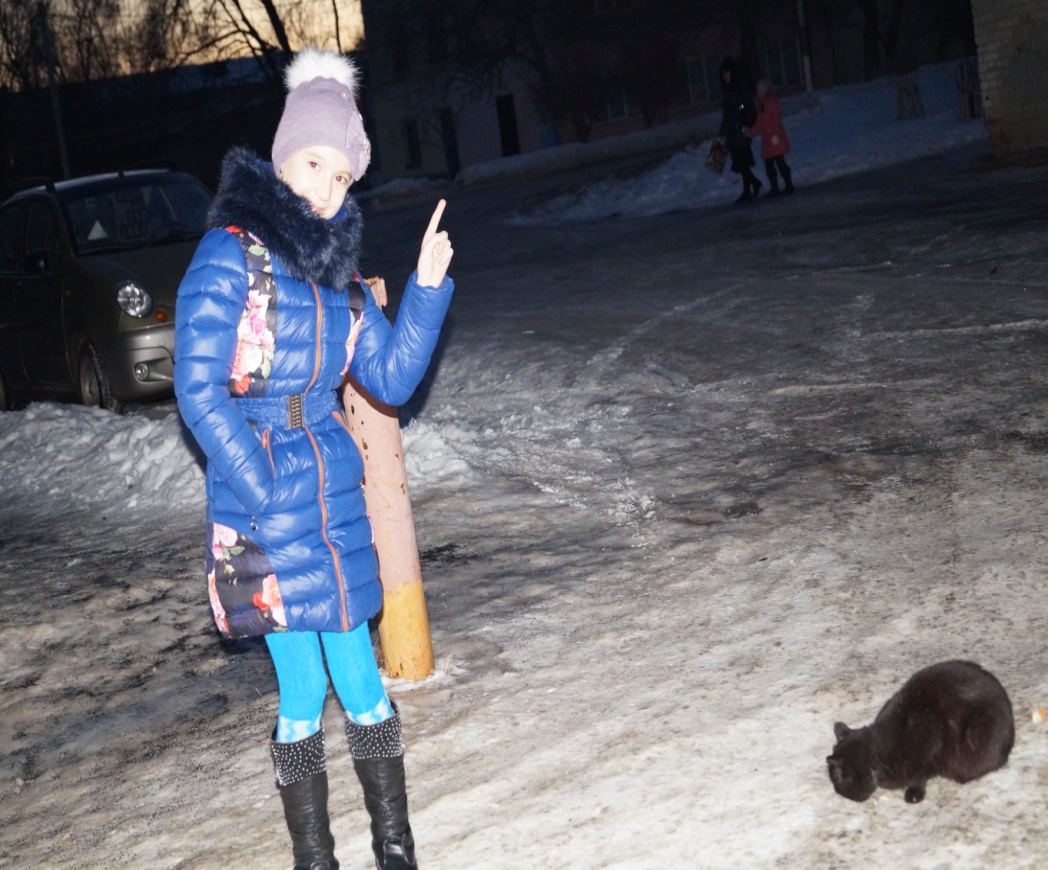 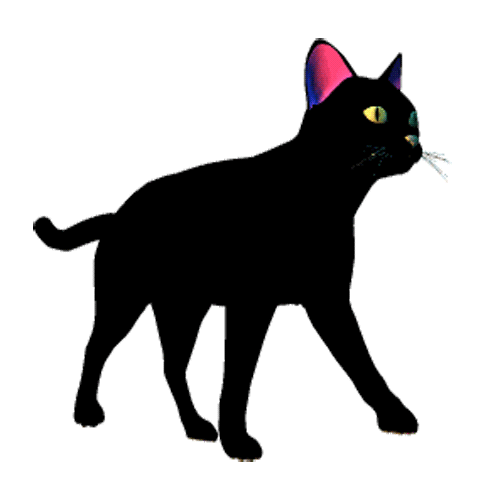 Битва при Ватерлоо
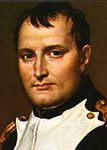 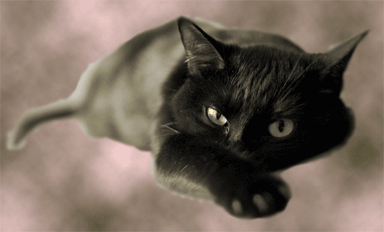 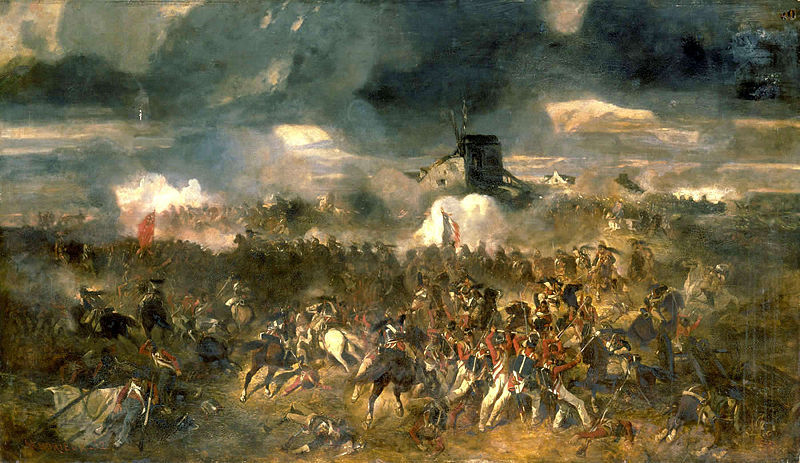 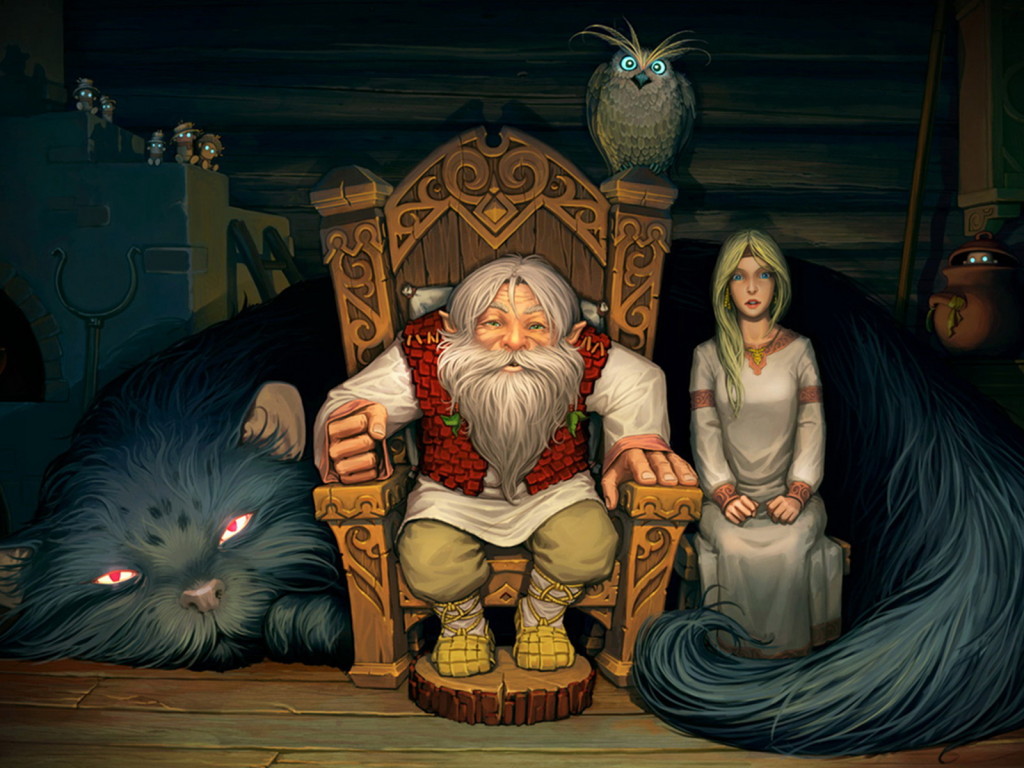 В тех местах, где кошки спят,  человеку находиться долгое время опасно.
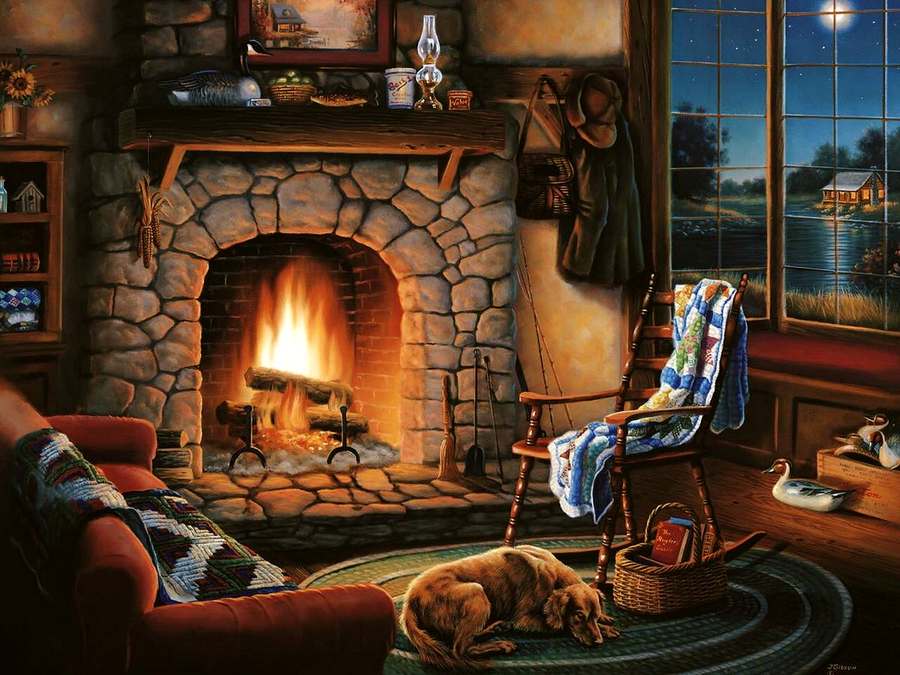 В новый пустой дом в Древней Руси на ночь впускали собаку и кровать ставили в то место, где провела она ночь.
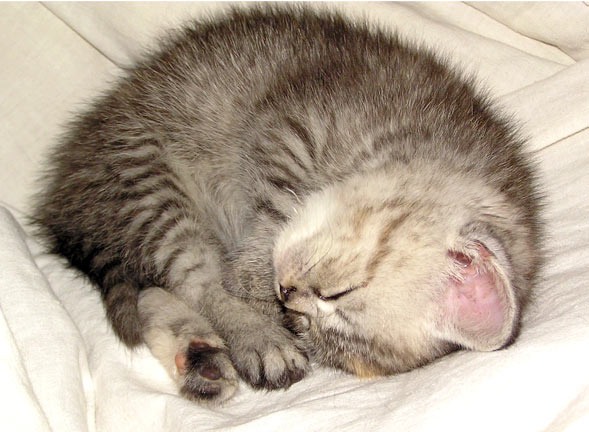 Моя кошка Нюся перед морозом сворачивается клубочком .
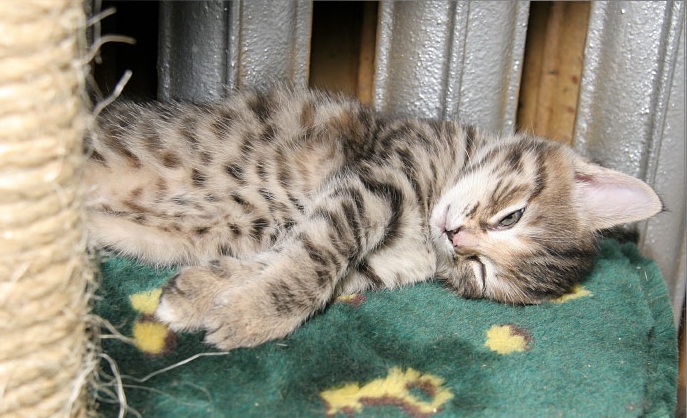 Ложится ближе к 
           батарее.
Приметы, связанные с домашними 
                             растениями.
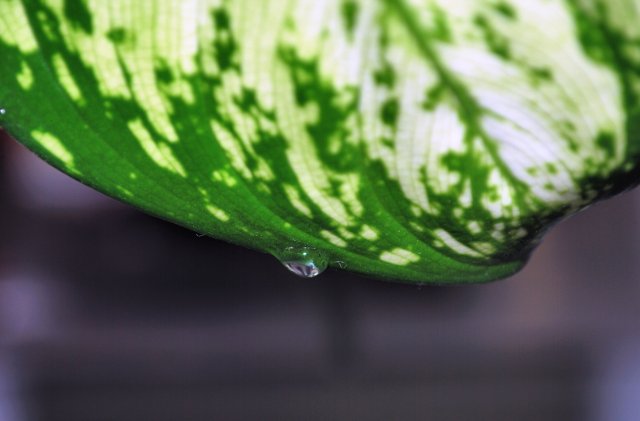 Монстера
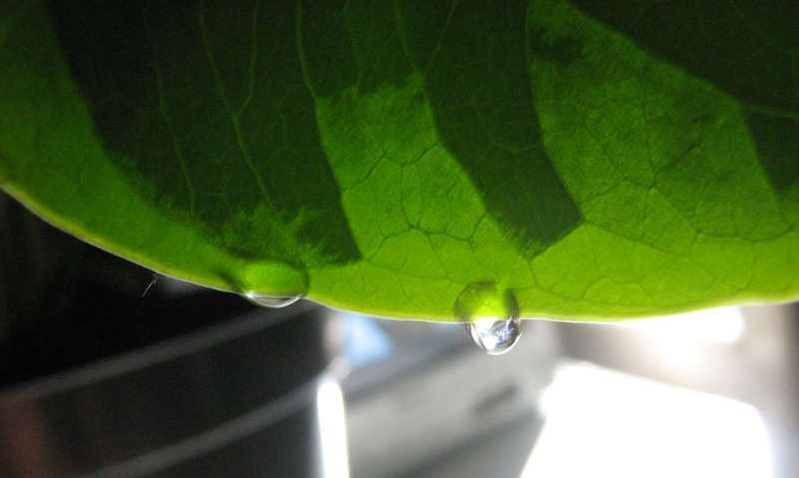 Диффенбахия «плачут» перед дождем.
Приметы о погоде и будущем урожае.
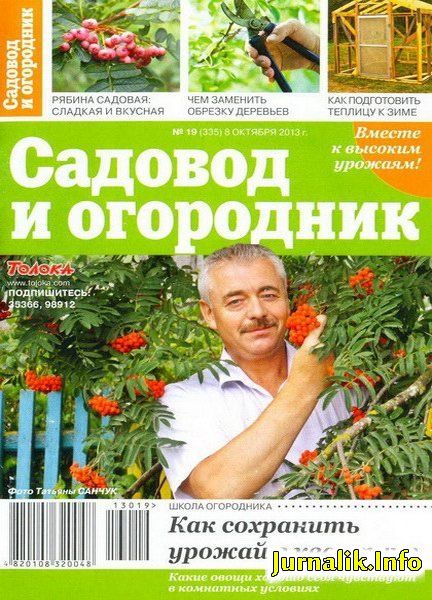 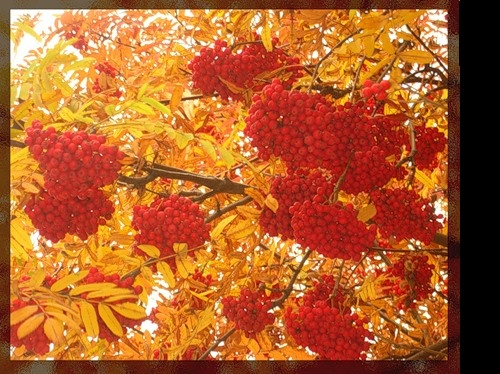 Приметы, связанные с различными 
                         продуктами питания.
«Рассыпать соль»-к ссоре
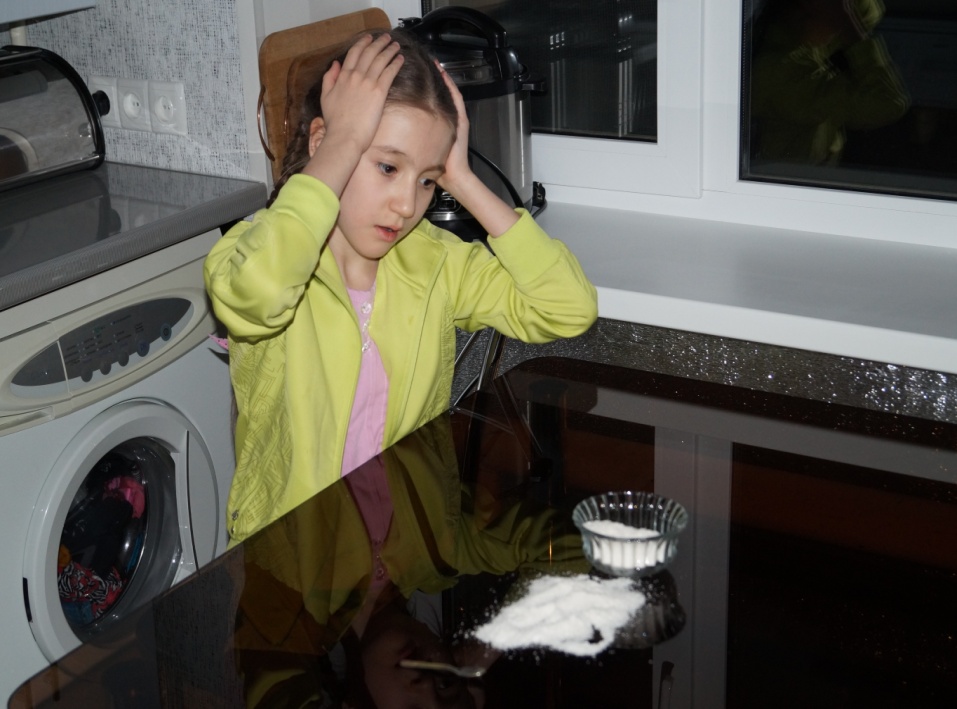 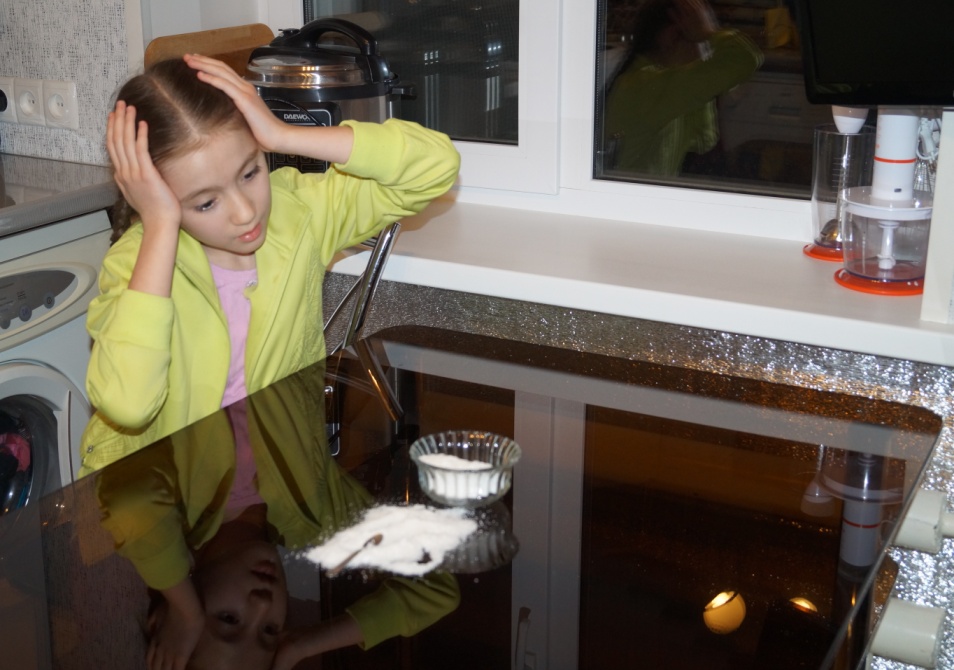 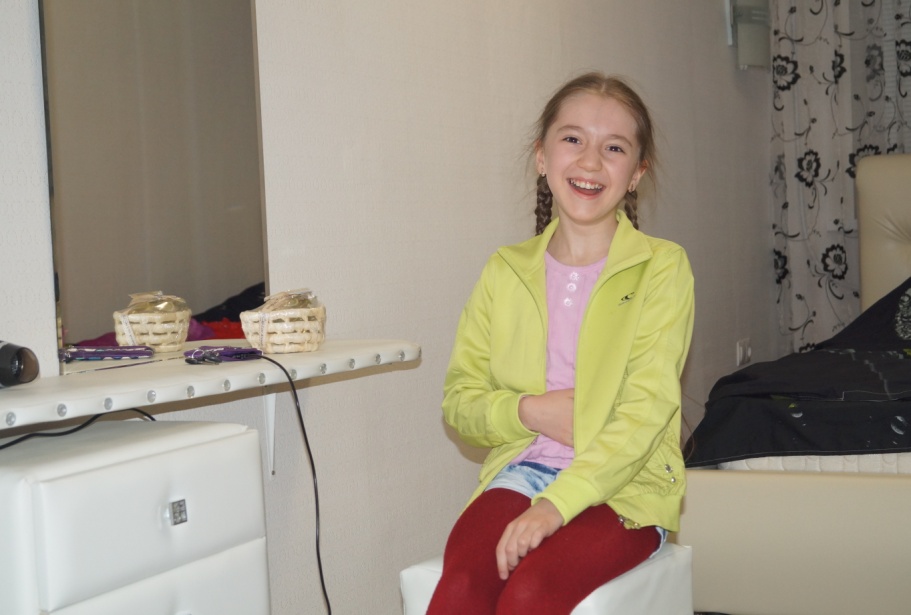 «Хлеб нельзя выбрасывать и  относиться к нему 
           неуважительно» - это к несчастью.
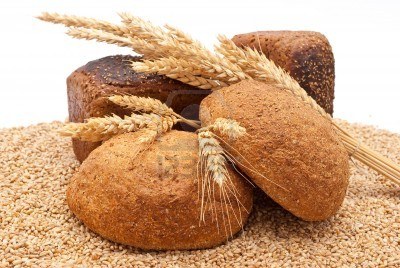 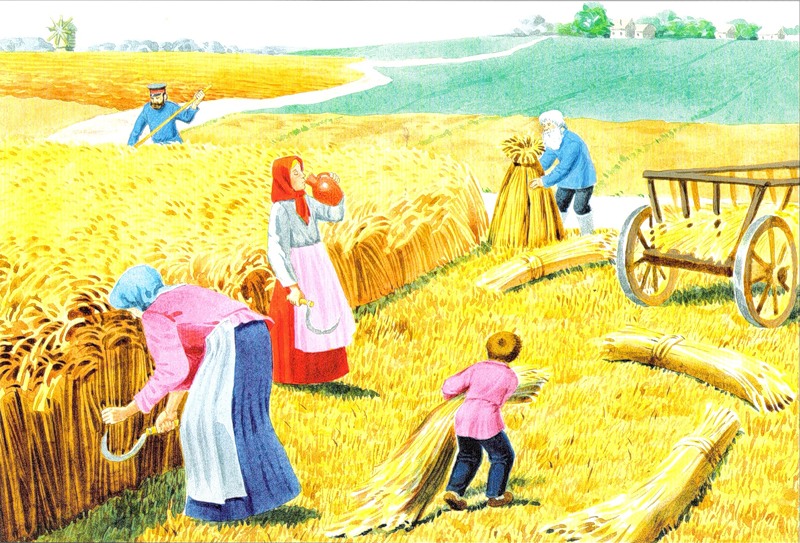 Приметы- это часть наших традиций 
                     из далекого прошлого.
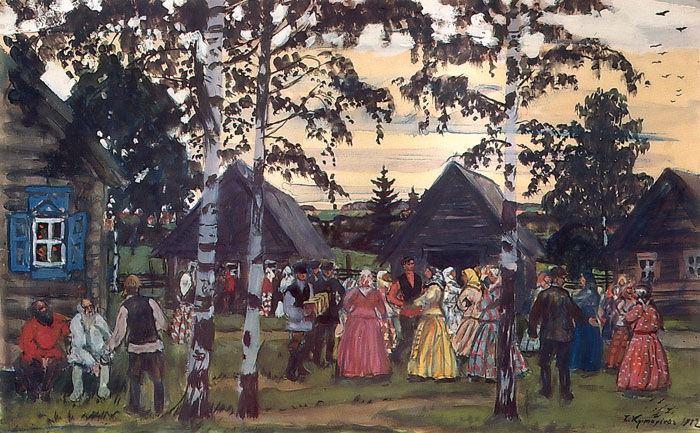